eCommerce for LS Central
Part II
Petur Thor Sigurdsson
Product Director
Retail
Hospitality
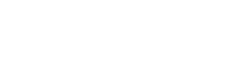 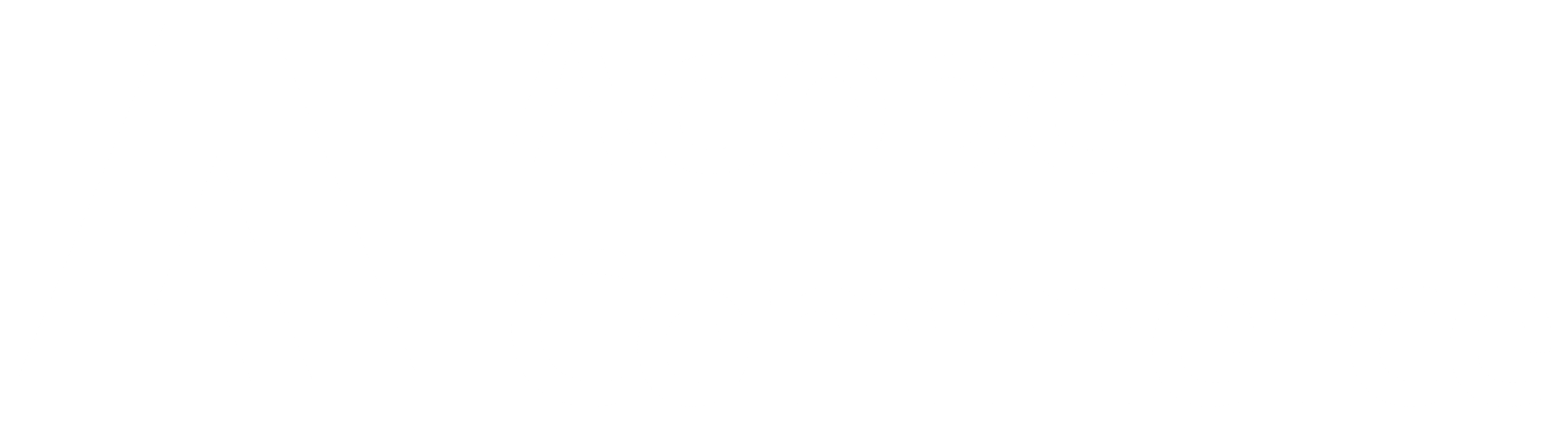 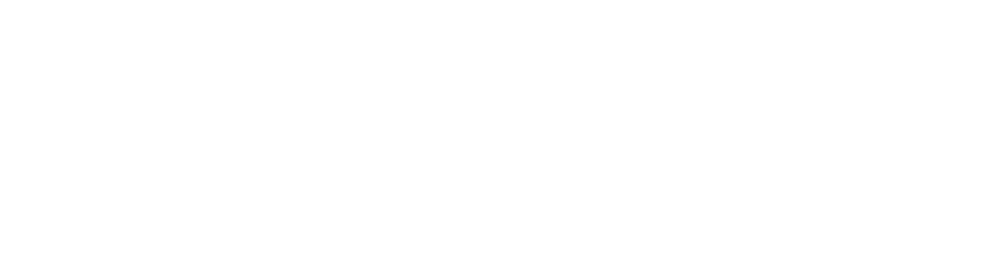 Activity
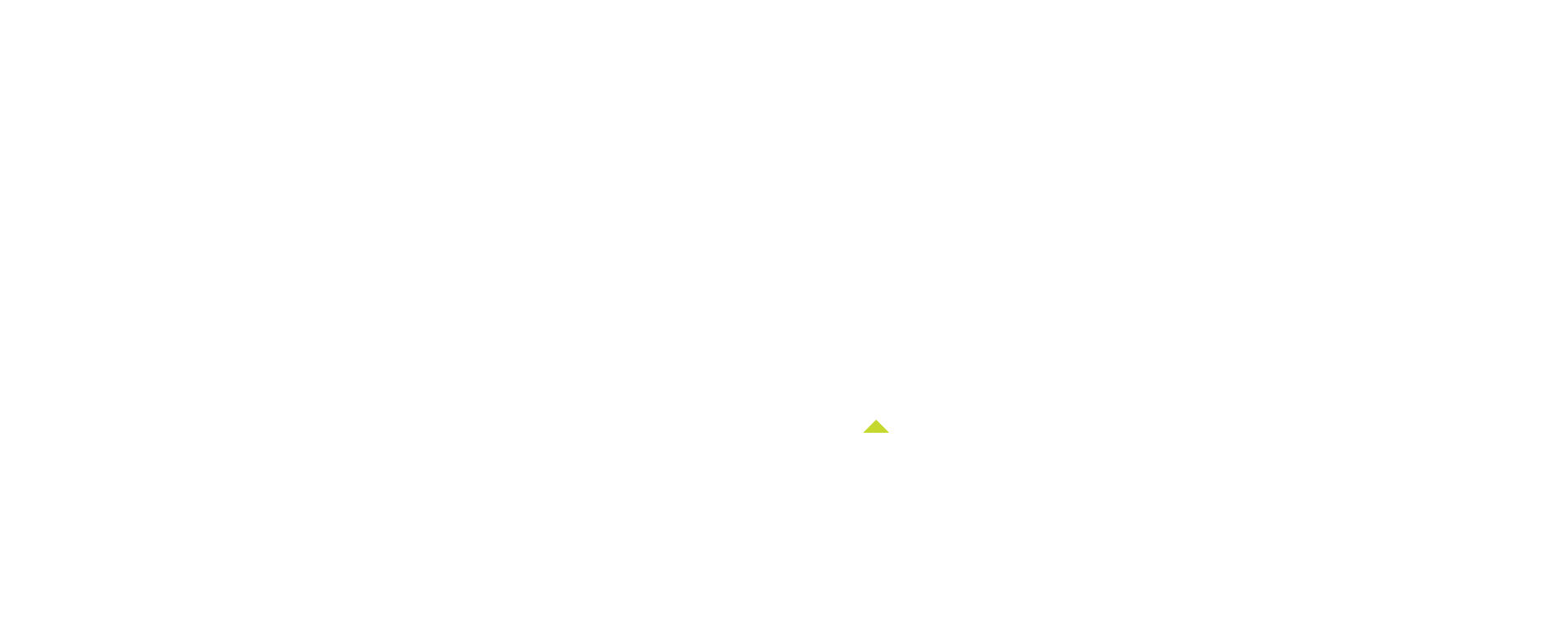 Pharmacy
Retail
eCommerce API
Commerce Service for LS Central
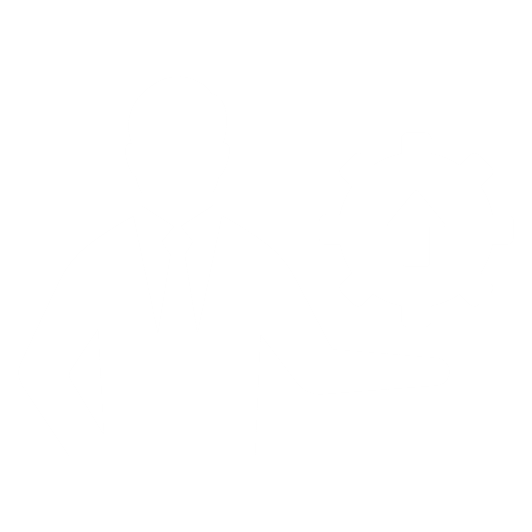 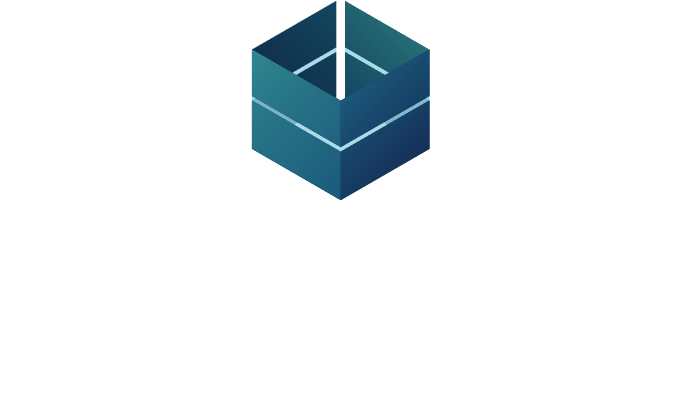 3rd party 
eCommerce 
providers
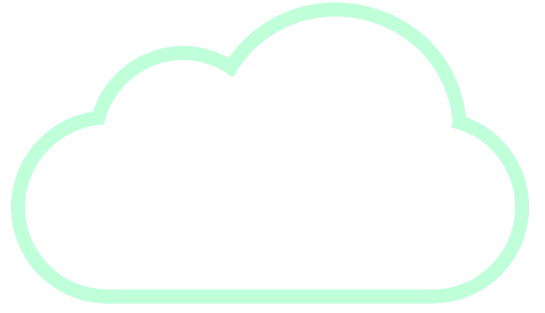 Eco system: Available Payment Plugins
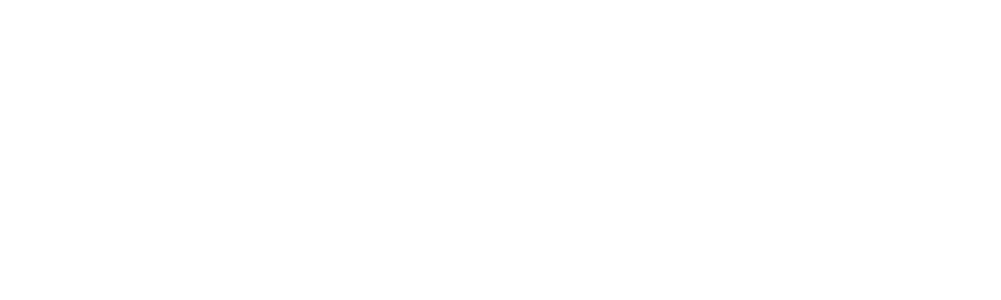 Payment Service Provider
(PSP)
Point of Sale
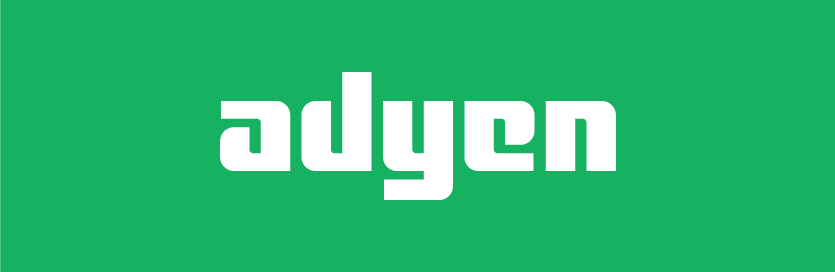 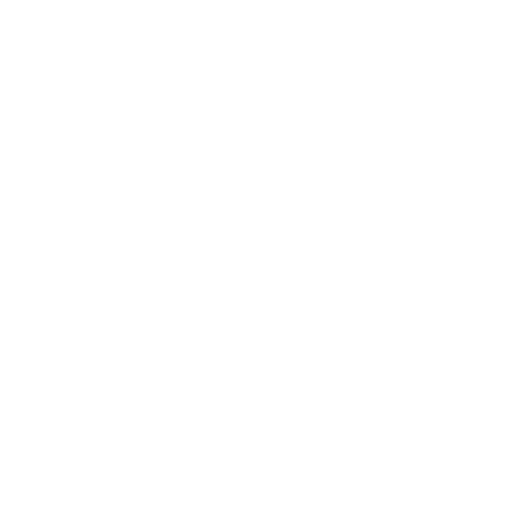 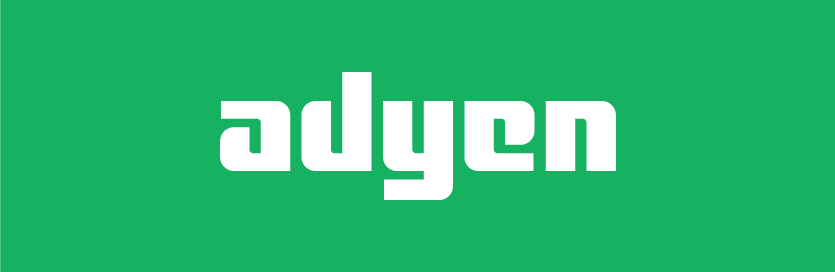 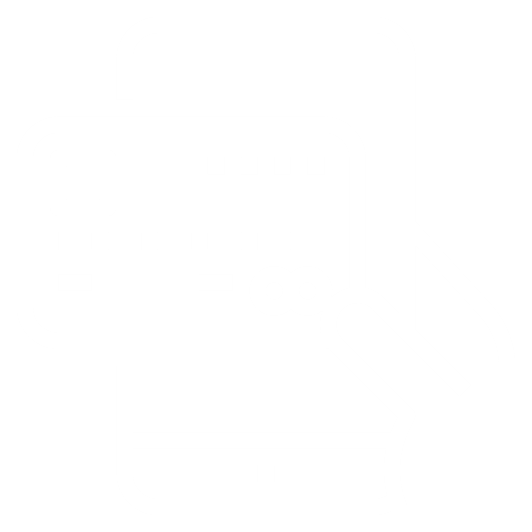 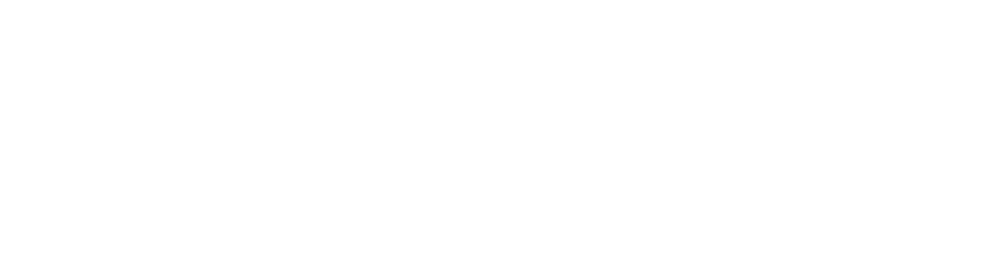 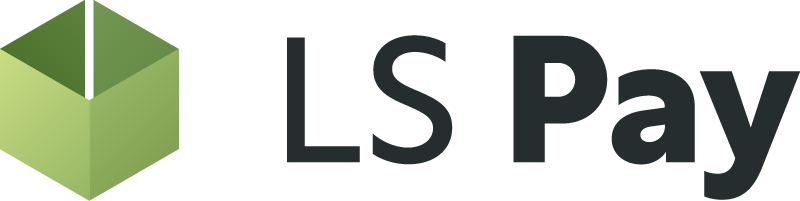 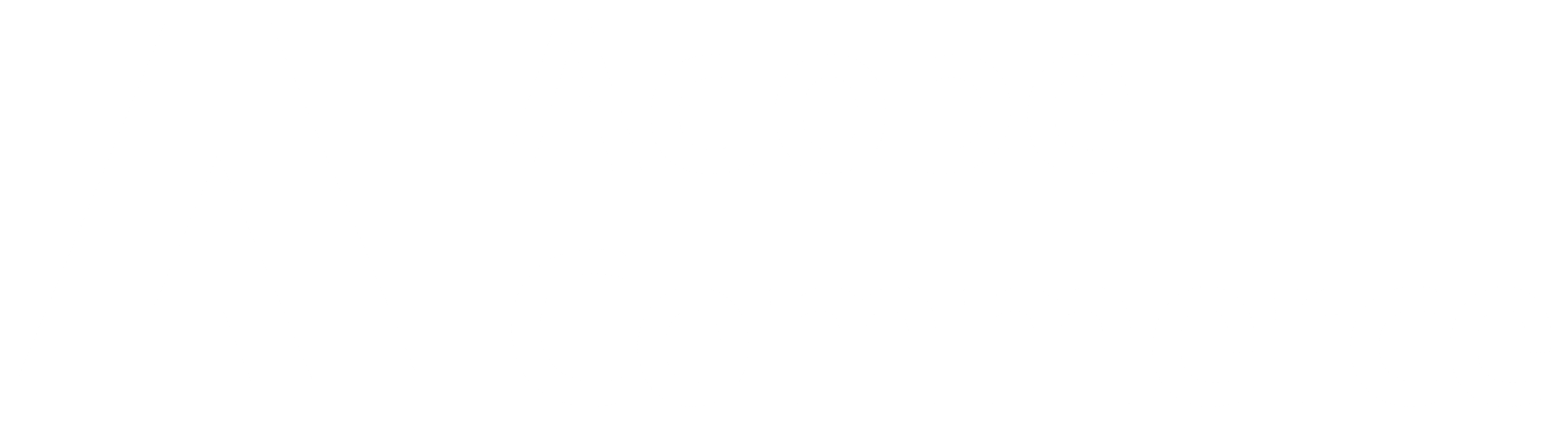 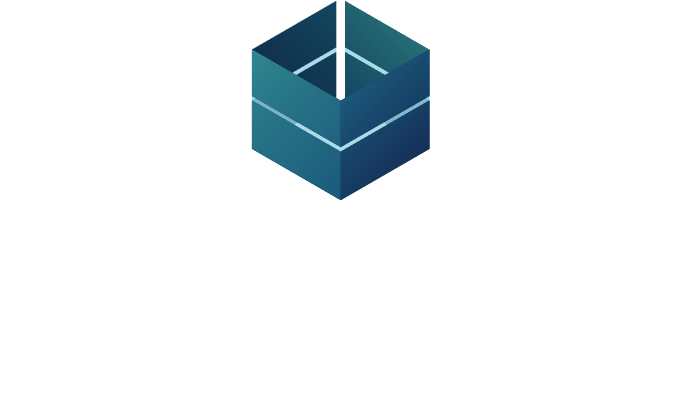 Transaction Repository
Magento Unified 
Commerce Demo
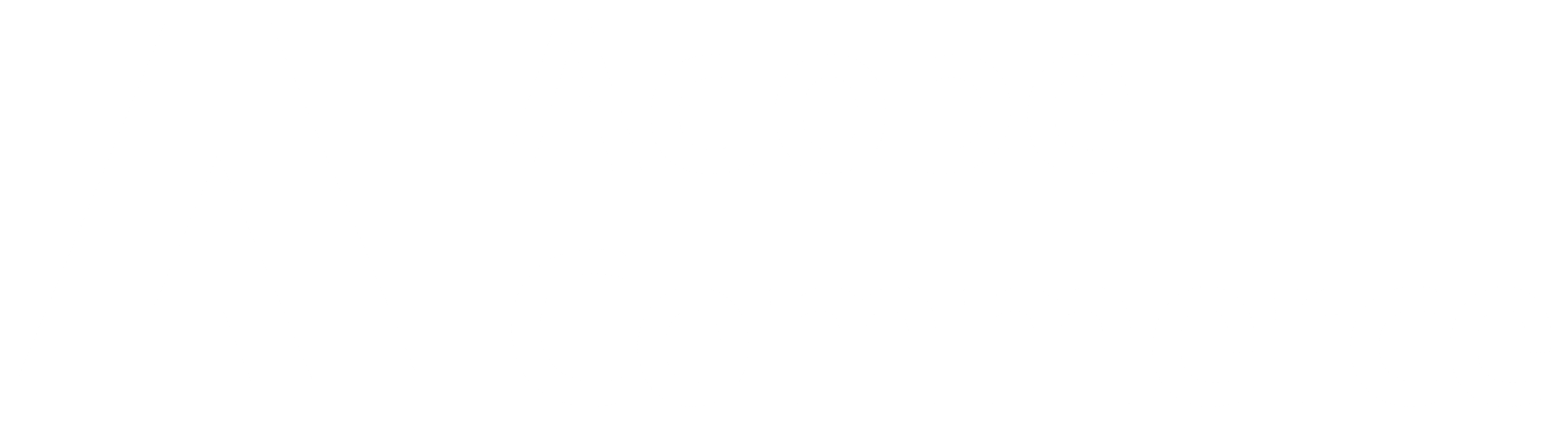 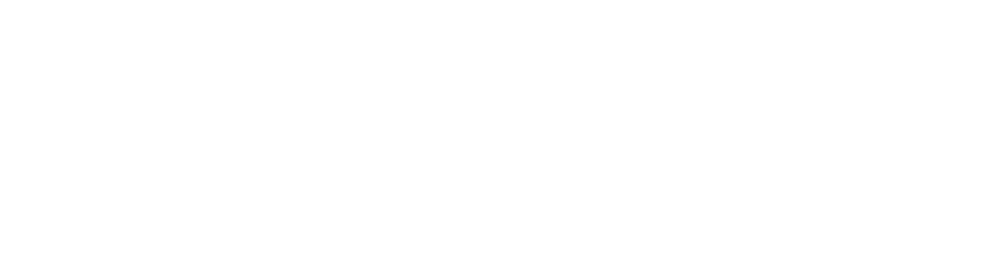 Traditional UI
Progressive Web App (PWA)
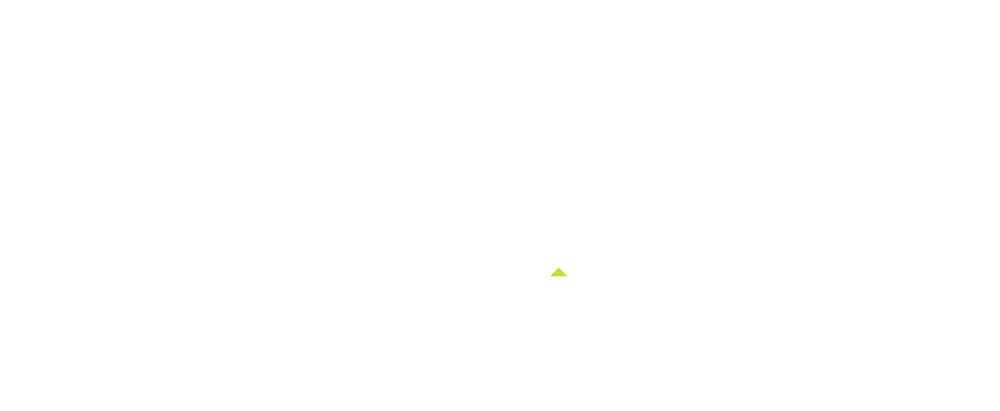 eCommerce API
Commerce Service for LS Central
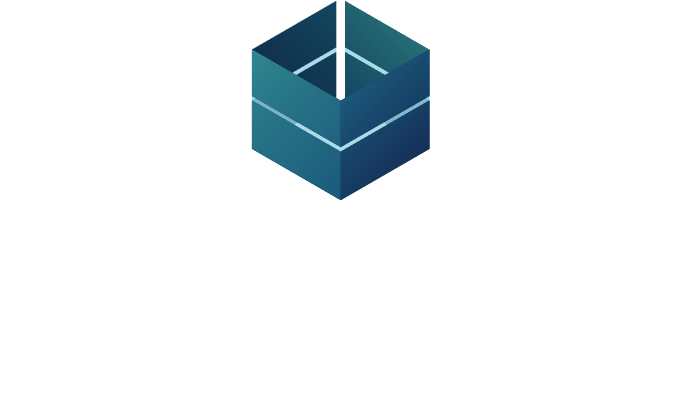 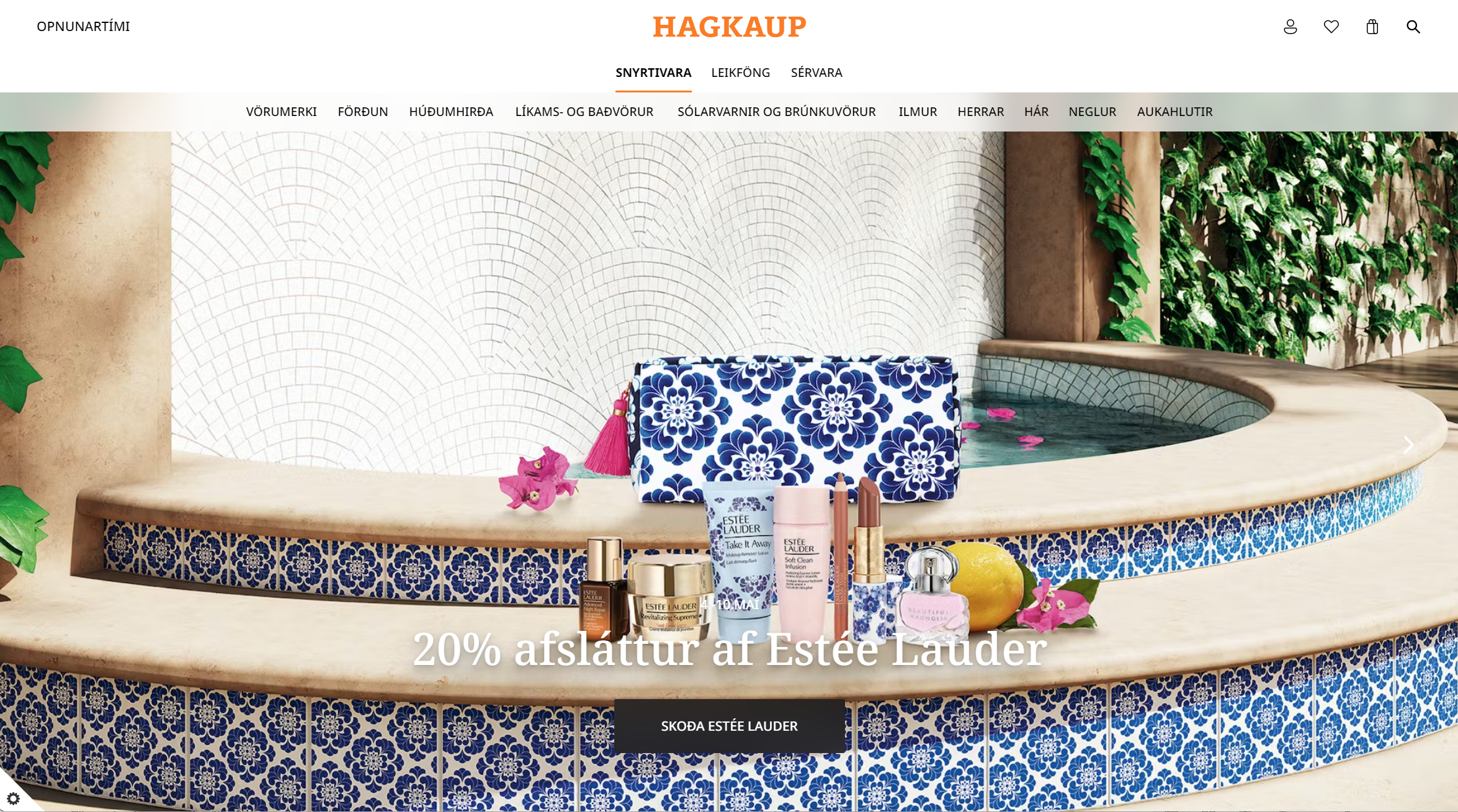 Thank you